Sample Landscape Study   
Beacon Technology
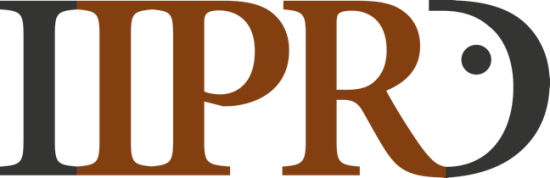 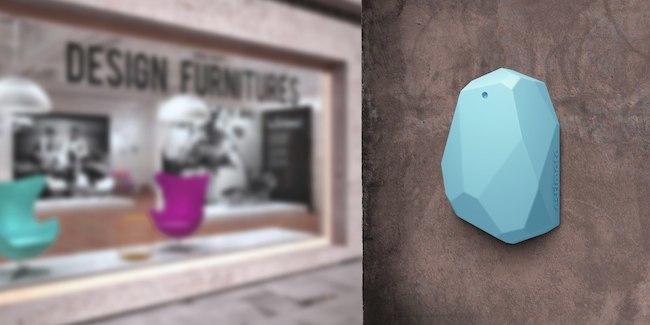 Image Source: estimote
Content
Introduction of Beacon Technology
How it Works
Where did Beacon Technology Begin?
Type of Beacons Protocols
Beacon Technology Market Overview
Benefits & Industry Sector of Beacon Technology
Objectives of the Landscape/Study
Patent Literature Analysis 
Graphical and Analytical Representation
Conclusion
Appendix 1 – Sources
Patent Searching | Research and Analytics | Patent Prosecution/Preparation Support | Litigation and E-Discovery | IP Valuation | Patent Portfolio Watch
Introduction to Beacon Technology
What is a Beacon Technology?
Beacons are tiny and inexpensive, micro-location-based technology devices that can send radio frequency signals and notify nearby devices of their presence and transmit information.

A smartphone with the right app can identify the beacon signal when it’s in range. The technology is mainly used to identify the location of mobile devices (apps) in a specific area or location.
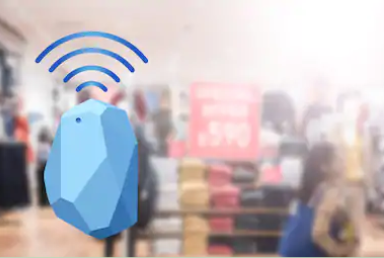 Image Source: shutter stock
Insight
It is a technology standard that allows the specific apps installed on mobile devices of the users to communicate with the beacons in the physical world through Wi-Fi and other signals and take certain reactions.
Source: Appendix 1
Patent Searching | Research and Analytics | Patent Prosecution/Preparation Support | Litigation and E-Discovery | IP Valuation | Patent Portfolio Watch
Introduction to Beacon Technology
Clearly, beacons can be very useful for your business as they have some challenges to be conquered. Beacons are finding applications over a lot of industries. Success to beacon technology depends upon the customers experience and their satisfaction on using those devices.
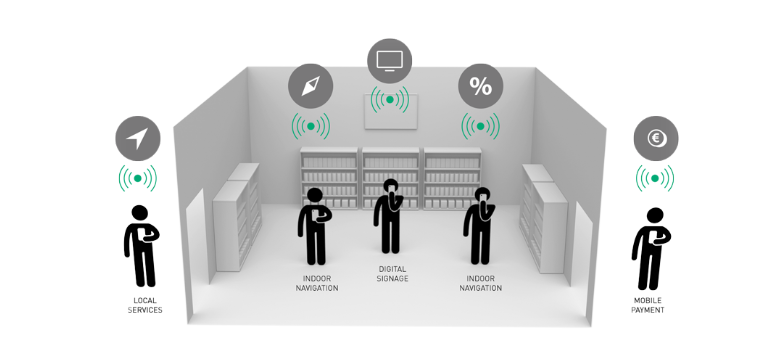 Image Source: Canadesign SDN
Source: Appendix 1
Patent Searching | Research and Analytics | Patent Prosecution/Preparation Support | Litigation and E-Discovery | IP Valuation | Patent Portfolio Watch
How it works
When beacons were first introduced, they were quite big in size. But over the time, the size of beacons got reduced and now, a beacon can be fit in a very small area such as a sticker on the wall. It has now become much easier to use these devices in actual applications. 

A beacon placed somewhere in the retail store will continuously transmit a BLE signal that can only be identified by particular apps installed on the smartphones within the range.
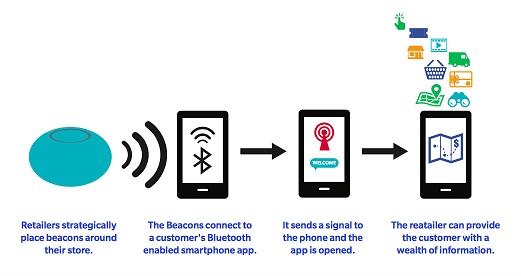 Image Source: SAG ipl
Source: Appendix 1
Patent Searching | Research and Analytics | Patent Prosecution/Preparation Support | Litigation and E-Discovery | IP Valuation | Patent Portfolio Watch
Where did Beacon Technology Begin?
Beacon technology first gained popularity back in 2013 when Apple unveiled the iBeacon. Since this release a few years ago, Google has created its own version specific to its user base, which is called Eddystone. 

While the technology has been slower to catch on than initially expected, Business Insider Intelligence predicted a total of 4.5 million active beacons in the U.S. by 2018. 

And according to one recent report by Markets and Markets, the location-based services (LBS) market is projected to grow to as much as $77.844 billion in the next four years.

Proximity Directory’s Q1 2017 Report also noted that beacons are the most popular proximity technology in the industry.

Coming in second was GPS/Geofencing at 58% and Wi-Fi in third at 35%. The report also noted that this trend is not solely applicable to larger corporations. 

Even small businesses “can increase an operating profit by 8% with a ROI of 365%” by making use of this technology.
Source: Appendix 1
Patent Searching | Research and Analytics | Patent Prosecution/Preparation Support | Litigation and E-Discovery | IP Valuation | Patent Portfolio Watch
Type of Beacons Protocols
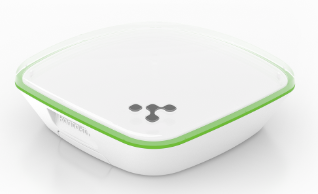 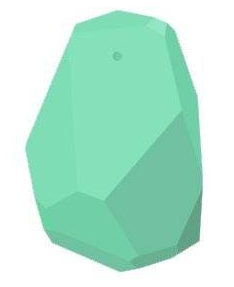 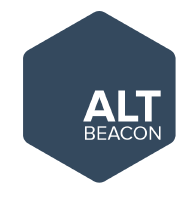 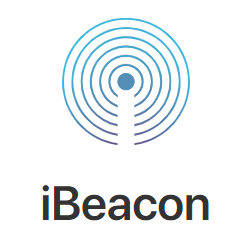 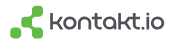 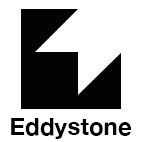 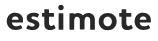 Other Beacons
Radius Networks, Gimbal, blueSense Networks, Swirl, BlueCats, Beaconinside, Glimworm Beacons, Onyx Beacon, Sensorberg, RECO, Madison Beacons and Texas Instruments
Source: Appendix 1
Patent Searching | Research and Analytics | Patent Prosecution/Preparation Support | Litigation and E-Discovery | IP Valuation | Patent Portfolio Watch
Beacon Technology Market Overview
Beacon Technology Market is poised to be valued USD 25 billion by 2024; according to a new research report by Global Market Insights, Inc. The beacon technology market growth is attributed to increasing penetration of smartphones around the world and need for location-based proximity marketing solutions to improve customer experience. 

Mobile devices have become an integral component of marketing and communication strategies of businesses to attract customers who use smartphones as the primary channel to conduct research and make purchase decisions.

iBeacon platform in global beacon technology market is predicted to account for more than 50% of industry revenue share by 2024 by when Google's Eddystone expected to witness high CAGR owing to an extensive Android user-base and consistent upgradation of the platform by the company.
Source: Appendix 1
Patent Searching | Research and Analytics | Patent Prosecution/Preparation Support | Litigation and E-Discovery | IP Valuation | Patent Portfolio Watch
Beacon Technology Market Overview
Beacon Technology Market by Technology
Bluetooth Low Energy (BLE) holds a major beacon technology market share in 2016 and is expected to dominate the market throughout the timeline as it is a low-cost wireless technology alternative to Wi-Fi, NFC and GPS technologies for location-based services.
 
As BLE-enabled devices consume considerably less power compared to those running on these technologies, customers tend to prefer such devices to increase the productivity of their location-based marketing functions. 

Beacon Technology Market by Application
The retail sector is expected to gain a major share of the beacon technology market by 2024 accounting to over 55%. This dominance can be attributed to rapid adoption of the technology by retailers to strengthen their marketing strategies by incorporating proximity marketing using beacon transmitters. 

On the other hand, the healthcare sector is expected to witness high growth between 2017 and 2024 as the technology offers to improve the hospital management functions by facilitating better patient and staff monitoring.
Source: Appendix 1
Patent Searching | Research and Analytics | Patent Prosecution/Preparation Support | Litigation and E-Discovery | IP Valuation | Patent Portfolio Watch
Benefits of Beacon Technology
Beacons include some of the benefits that will give you a head start on your business as:-
Patent Searching | Research and Analytics | Patent Prosecution/Preparation Support | Litigation and E-Discovery | IP Valuation | Patent Portfolio Watch
Industry Sector of Beacon Technology
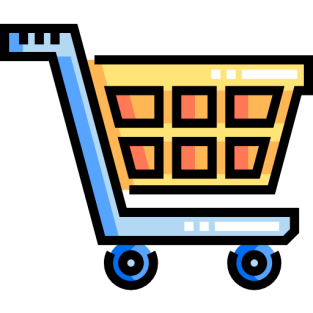 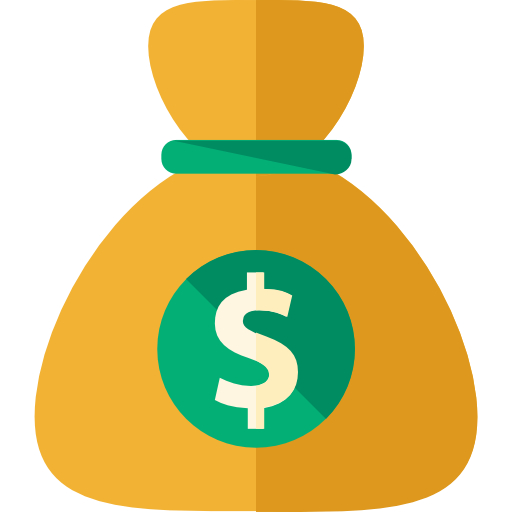 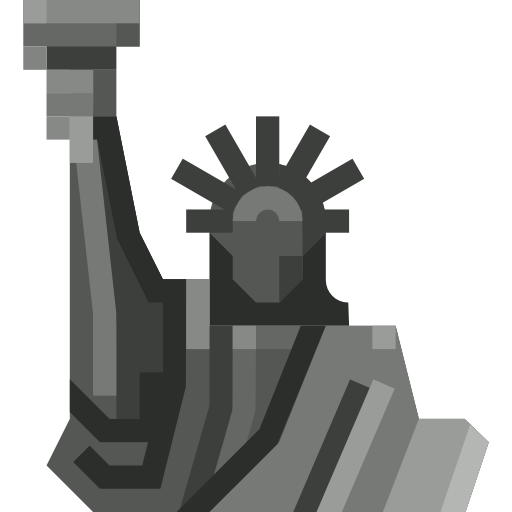 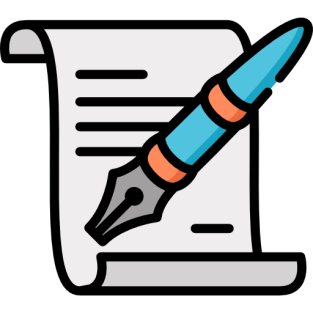 Travel, Tourism & Hospitality
Financial
Education
Retail
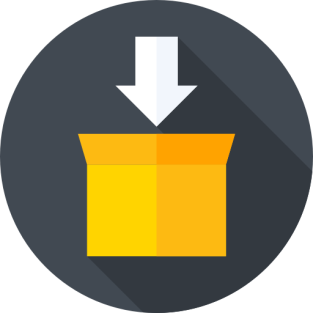 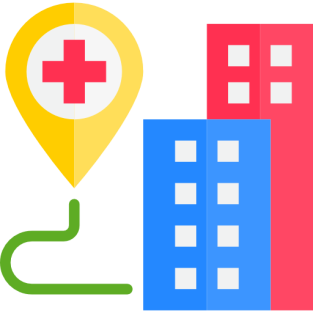 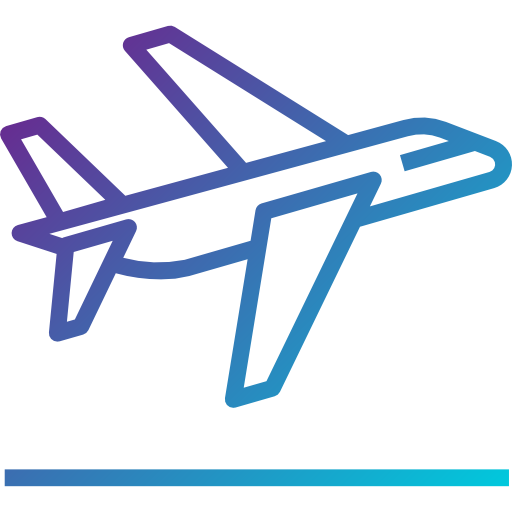 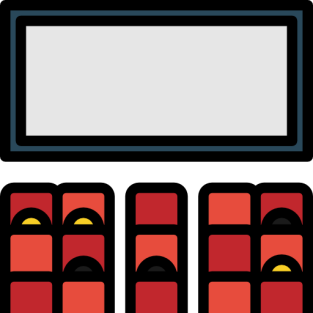 Other Sector
Healthcare
Airport
Entertainment
Patent Searching | Research and Analytics | Patent Prosecution/Preparation Support | Litigation and E-Discovery | IP Valuation | Patent Portfolio Watch
Objectives of the Study
To understand “Beacon” technology and prepare a patent landscape report.

To understand major patent holders, geographical distribution of patents, technologies analysis etc.

To analyse patent application filing/publication/grant trends over the years, top assignees, and patent classifications among others.
Patent Searching | Research and Analytics | Patent Prosecution/Preparation Support | Litigation and E-Discovery | IP Valuation | Patent Portfolio Watch
Patent Literature Analysis: Assumptions:
Patent Literature Analysis: Assumptions:
This Report provides patent literature analysis for the budding technology Viz. “Beacon” that implemented in various applications along with communication method, technology and various applications.

 The landscape study focuses on granted patents and published patent applications pertaining to  “Beacon” technology .

 The patent search started with identifying relevant search terms and patent classification codes.

 The study was primarily carried out using Questel-Orbit, a popular database of patent literature from 95 patent jurisdictions around the world created by Questel.

 All analysis in this report has been done on unique families (One publication per family).

 Broadly, the search query tried to get patent documents pertaining to the “Beacon”. 

 As a result, the analysis obtained 392 relevant patent documents from a total set of 1414 patent documents.
Graphical and Analytical Representation
Filing Based Trends
1. Filing Based Trends
Insight
The filing based trend demonstrates that maximum number of patent applications were filed in the year 2016.
# The graph is prepared by taking one member, as the representative member, of a patent family .
Patent Searching | Research and Analytics | Patent Prosecution/Preparation Support | Litigation and E-Discovery | IP Valuation | Patent Portfolio Watch
2. Innovation Originating Countries
Insight
Above chart demonstrates that maximum number of innovations are originated from Korea (KR) followed by States (US), and China (CN) .
# The chart is prepared by taking one member, as the representative member, of a patent family .
Patent Searching | Research and Analytics | Patent Prosecution/Preparation Support | Litigation and E-Discovery | IP Valuation | Patent Portfolio Watch
3. Types of Assignees
Practising entities (PEs)
A practising entity is someone who makes, uses, or sells a product for which a patent has been awarded. 
Assumptions for Major & Other Players
The assignee who holds four or more than four patent is considered as Major Player, while the one that holds less than four patent is categorized as an other player.

Non-practicing entity (NPEs)
A non-practicing entity (NPE) is an academic institution, such as a university.
Patent Searching | Research and Analytics | Patent Prosecution/Preparation Support | Litigation and E-Discovery | IP Valuation | Patent Portfolio Watch
3.1. Top Practising Entities (PEs)
Insight
SK Group is the leading applicant in Beacon Technology domain followed by Apple, and Bank of America.
# The graph is prepared by taking one member, as the representative member, of a patent family .
Patent Searching | Research and Analytics | Patent Prosecution/Preparation Support | Litigation and E-Discovery | IP Valuation | Patent Portfolio Watch
4. Technical Analysis
Most assignees, including the leading assignee, showing interest in filing patent application pertaining to “Bluetooth Low Energy (BLE)”.

 Secondly, a good amount of patent applications relates to Wi-Fi technology based beacons being used in Retail & Tourism sector with improved tracking and navigation facility

 Some of the assignees showing interest in a combination of BLE with GPS/Ultrasound.

 Based on the analysis, it is noted that filing is on its peak in the year 2016, wherein filing in that particular year was almost 25% of the overall patent filing. However, the very next year 2017 patent filing dropped to 10% of the overall patent filing.

 In 2014, US was the leading filing jurisdiction. However, for the next  two years (2015 & 2016), Korea captured the pace and emerged as the leading patent applications filing jurisdiction.

 Also, universities and independent inventors are showing keen interest in this technology area, wherein they hold a close to 25% portfolio of the entire patent portfolio of this domain.

 Retail is the place where beacons are used frequently, and as per this analysis, as much as 40% patent/application nominated the application of beacons in the retail space.
Patent Searching | Research and Analytics | Patent Prosecution/Preparation Support | Litigation and E-Discovery | IP Valuation | Patent Portfolio Watch
4.1.Technology Dissection
Insight
Maximum number of patents/applications mentions Bluetooth (BLE) based beacons (69%) followed by Wi-Fi based beacons (28.5%).
# The graph is prepared by taking one member, as the representative member, of a patent family .
# Other technologies like wireless, GPS, mobile networks, ultrasound and combined
Patent Searching | Research and Analytics | Patent Prosecution/Preparation Support | Litigation and E-Discovery | IP Valuation | Patent Portfolio Watch
4.2. Operation Dissection
Insight
Maximum number of patents/applications mentions/claims the use of beacons for Interaction (37%) followed by Tracking & Navigation(22%).
# The graph is prepared by taking one member, as the representative member, of a patent family .
# Other include operations like monitoring, notification and safety related
Patent Searching | Research and Analytics | Patent Prosecution/Preparation Support | Litigation and E-Discovery | IP Valuation | Patent Portfolio Watch
4.3. Beacon Industry Sector Analysis
Insight
Maximum number of patent/applications found application in Retail followed by Travel/Tourism & Hospitality, and Healthcare sector
# The graph is prepared by taking one member, as the representative member, of a patent family .
# Others include are the application like Marine, Railways, Infrastructure Customized service and etc.
Patent Searching | Research and Analytics | Patent Prosecution/Preparation Support | Litigation and E-Discovery | IP Valuation | Patent Portfolio Watch
5. Technology Vs Industry Sector Analysis
Insight
Maximum number of patent/applications mentions/claims Bluetooth Based Beacons being used in Retail environment.
Patent Searching | Research and Analytics | Patent Prosecution/Preparation Support | Litigation and E-Discovery | IP Valuation | Patent Portfolio Watch
6.  IPCs Based Trends
Insight
Majority of patents/applications were assigned with IPC “H04W” and “H04B” followed by IPC ”G01S” and ”G08G”
Source:WIPO
Patent Searching | Research and Analytics | Patent Prosecution/Preparation Support | Litigation and E-Discovery | IP Valuation | Patent Portfolio Watch
6.1. IPC Sub Class Distribution – H04W
Insight
Majority of patent applications were assigned with IPC “H04W-004” followed by IPC ”H04W-064” and ” H04W-008”
Patent Searching | Research and Analytics | Patent Prosecution/Preparation Support | Litigation and E-Discovery | IP Valuation | Patent Portfolio Watch
6.2. IPC Sub Class Distribution – H04B
Insight
Majority of patent applications were assigned with IPC “H04B-007” followed by IPC ” H04B-001” and ” H04B-010”
Source:WIPO
Patent Searching | Research and Analytics | Patent Prosecution/Preparation Support | Litigation and E-Discovery | IP Valuation | Patent Portfolio Watch
6.3. IPC Sub Class Distribution – G01S
Insight
Majority of patent applications were assigned with IPC “G01S-001” followed by IPC ”G01S-019” and ”G01S-013”
Source:WIPO
Patent Searching | Research and Analytics | Patent Prosecution/Preparation Support | Litigation and E-Discovery | IP Valuation | Patent Portfolio Watch
6.4. IPC Sub Class Distribution – G08G
Insight
Majority of patent applications were 96% assigned with IPC “G08G-001” followed by 4% with IPC ”G08G-005”
Source:WIPO
Patent Searching | Research and Analytics | Patent Prosecution/Preparation Support | Litigation and E-Discovery | IP Valuation | Patent Portfolio Watch
7. Conclusion
Beacon technology is evolving and is poised to contribute heavily to the business and marketing landscape.

 It’s a fact that Bluetooth Low Energy (BLE) enabled sensors will open up millions of possibilities for developers and designers to create truly innovate experiences and services. 

 The key to success, as always, will be to think of users and their needs, and how to tailor/optimize information/content or experience as offered by a beacon for a particular location.
Source:WIPO
Patent Searching | Research and Analytics | Patent Prosecution/Preparation Support | Litigation and E-Discovery | IP Valuation | Patent Portfolio Watch
APPENDIX 1: Sources
https://www.gminsights.com/industry-analysis/beacon-technology-market
https://iot-analytics.com/rise-of-beacon-technology/
https://www.peerbits.com/blog/the-retailers-guide-beacon-technology-long-standing-impact.html
https://www.beacon.io/
https://appinventiv.com/blog/all-to-know-about-beacon-technology-mobile-apps
http://www.tekshapers.com/beacon-technology
https://neilpatel.com/blog/marketers-guide-beacon-technology-will-impact-business/
https://www.umbel.com/blog/mobile/15-companies-using-beacon-technology/
https://blog.sagipl.com/beacon-technology/
Icons made by Freepik, Geotatah from flaticons
Patent Searching | Research and Analytics | Patent Prosecution/Preparation Support | Litigation and E-Discovery | IP Valuation | Patent Portfolio Watch
Disclaimer
IIPRD has prepared this sample report as an exemplary report, wherein the content of the report is based on internal  evaluation of Patents and Non-Patent Literature that is conducted based on Databases and Information sources that  are believed to be reliable by IIPRD. A complete list of patent documents retrieved is not disclosed herein as the  report is exemplary but can be shared if desired based on terms and conditions of IIPRD. IIPRD disclaims all warranties  as to the accuracy, completeness or adequacy of such information. The above sample report is prepared based on the  search conducted on the keywords and other information extracted from the understanding of the Patent Analysts of  IIPRD, and subjectivity of the researcher and analyst. Neither IIPRD nor its affiliates nor any of its  proprietors, employees (together, "personnel") are intending to provide legal advice in this matter.
Patent Searching | Research and Analytics | Patent Prosecution/Preparation Support | Litigation and E-Discovery | IP Valuation | Patent Portfolio Watch
About IIPRD
IIPRD is a premier Intellectual Property Consulting and Commercialization/Licensing Firm with a diversified business  practice providing services in the domain of Commercialization, Valuation, Licensing, Transfer of Technology and Due-  Diligence of Intellectual Property Assets along with providing complete IP and Patent Analytics and Litigation Support  Services to International Corporate and Global IP Law Firms.
Patent Searching | Research and Analytics | Patent Prosecution/Preparation Support | Litigation and E-Discovery | IP Valuation | Patent Portfolio Watch
Contact Details
Contact Details

Noida (NCR) Office – Head Office
E-13, UPSIDC Site-IV, Behind Grand Venice, Greater Noida, 201308

Contact Person: Tarun Khurana
Contact No(s):+91-(120) 4296878, 4909201, 4516201

E-Mail: iiprd@iiprd.com, info@khuranaandkhurana.com  Website: www.iiprd.com | www.khuranaandkhurana.com
Delhi | Noida | Mumbai | Pune | Bangalore | Hyderabad | Indore  
US | Bangladesh | Myanmar | Vietnam | Nepal | Malaysia | Sri Lanka
Patent Searching | Research and Analytics | Patent Prosecution/Preparation Support | Litigation and E-Discovery | IP Valuation | Patent Portfolio Watch